MANAJEMEN PERUBAHAN
DOSEN : YURASTI
Gambaran Umum Manajemen Perubahan
Objektif/tujuan: memberikan pemahaman kerangka dasar dan latar belakang pengelolaan perubahan
Apa itu Perubahan?
Situasi nyata yang selalu berbeda dimasa lalu, masa kini dan masa depan.
“Perubahan akan terjadi baik diinginkan atau tidak, tetapi manakala perubahan tidak dikendalikan bisa menimbulkan dampak negatif”
Hampir setiap orang pada akhirnya bekerja pada organisasi yang semakin kompleks
Kreitner dan Kinicki (2001) mengelompokkan perubahan ke dalam 3 maca tipe:
Adaptive change (perubahan adaptif) merupakan perubahan yang paling rendah tingkat kompleksitasnya, biaya dan ketidakpastiannya
Inovative change (perubahan inovatif) diperkenalkan praktek baru pada organisasi
Radically Innovative change (perubahan inovatif secara radikal) merupakan jenis perubahan yang paling sulit dilaksanakan dan cendrung menakutkan bagi manajer untuk melakukan dan memberikan dampak kuat pada keamanan kerja karyawan
Tipe perubahan
Adaptive                                                          Innovative		                   Radically
                                 change                                                               change                                                      Innovative                                               
                                                                                                                                                                                   change




                       Memperkenalkan                                             Memperkenalkan praktek                             memperkenalkan praktek                
                         kembali praktek 	                     baru pada organisasi                                            baru pada industri
                     yang telah dikenal 

Rendah                                                                                                                                                                                               Tinggi

                                                        - Tingkat kompleksitas, biaya dan ketidakpastian
                                                        - Potensial untuk resistensi terhadap perubahan
Kekuatan Perubahan
Organisasi bergerak melalui sejumlah perubahan, karena organisasi bertumbuh dan berkembang
Perubahan tersebut mungkin terencana atau tidak terencana, dan
Perubahan internal terjadi sebagai akibat kekuatan internal
Model pertumbuhan organisasi dan perubahan
Org size












Small
                        Birth                            Growth  	                    Maturity                        Revival	                  Decline	
                        Phase                         Phase	                    Phase                              Phase                             Phase
Mengapa perlu berubah?
Perubahan organisasi dapat didorong oleh pengaruh yang ditimbulkan dari:
lingkungan internal dan eksternal organisasi. 
Lingkungan internal mempengaruhi organisasi terhadap cara organisasi melaksanakan kegiatan-kegiatannya.
Tujuan Perubahan
Memperbaiki kemampuan organisasi untuk menyesuaikan diri dengan perubahan lingkungan
Mengelola karyawan yang resisten terhadap perubahan
Perubahan hanya dilakukan apabila diperlukan dan diperoleh keyakinan bahwa manfaatnya lebih besar dari biaya yang harus dikorbankan
Apa itu perubahan organisasional?
Meliputi perubahan-perubahan terhadap budaya organisasi, proses bisnis(pengaturan mekanisme kerja dalam organisasi),  lingkungan fisik, desain pekerjaan/tanggung jawab, skill staf/pengetahuan dan prosedur/kebijakan

Ketika perubahan tersebut fundamental dan radikal , dikenal sebagai transformasi organisasi
Apa yang dimaksud dengan manajemen perubahan?
Suatu proses secara sistematis dalam menerapkan pengetahuan, sarana, sumber daya yang diperlukan untuk mempengaruhi perubahan pada orang yang akan terkena dampak dari proses tersebut
Manajemen Perubahan ditujukan untuk memberi jalan keluar yang diperlukan dgn sukses dengan cara terorganisasi & dgn metode pengelolaan dampak perubahan pada orang yang terlibat didalamnya (wibowo, 2006)
Defenisi manajemen perubahan (lanj.)
Suatu pendekatan terstruktur yang digunakan untuk membantu baik individu maupun organisasi dalam proses transisi dari kondisi sekarang menuju kondisi baru yang lebih baik (Coffman, 2007)
Pendekatan untuk merencanakan , membuat  desain, menerapkan, mengelola, mengukur, dan mempertahankan perubahan dalam proses bisinis dan pekerjaan.
Beberapa kegiatan yang terlibat dalam perubahan:
Mempelajari penyebab dan harapan dari adanya perubahan
Mengenali bidang-bidang yang berpotensi untuk mengalami perubahan
Memperkenalkan perubahan dan manajemen dari perubahan tersebut
Mendefenisikan tujuan dan ruang lingkup dari perubahan tersebut
Menyusun kegiatan-kegiatan dalam perubahan
Mendefenisikan bagaimana pekerjaan dilakukan setelah terjadinya perubahan
Menentukan implementasi dari strategi perubahan
Lanj.
Mengelola dan mengarahkan perubahan
Mengukur pekerjaan sebelum, selama dan sesudah perubahan
Memastikan perubahan terus berlangsung
Menjaga momentum perubahan
Unsur-unsur dalam proses perubahan(Clark, 1999)
Lingkungan
Kapabilitas organisasi
Aktor perubahan
Strategi perubahan
Proses perubahan
Budaya perubahan
Tindakan perubahan
Kepemimpinan yang visioner
PENDEKATAN MANAJEMEN UNTUK PERUBAHAN ORGANISASI
Pendekatan klasik yang dapat diterapkan ada 3 (tiga) langkah.
UNFREEZING : Upaya-upaya untuk mengatasi tekanan-tekanan dari kelompok penentang dan pendukung perubahan. Status quo dicairkan, kondisi yang sekarang berlangsung diguncang sehingga orang merasa kurang nyaman.
MOVEMENT : Secara bertahap (step by step) tapi pasti, perubahan dilakukan. Jumlah penentang perubahan berkurang dan jumlah pendukung bertambah. Untuk mencapainya, hasil-hasil perubahan harus segera dirasakan.
REFREEZING : Jika kondisi yang diinginkan telah tercapai, stabilkan melalui aturan-aturan baru, sistem kompensasi baru, dan cara pengelolaan organisasi yang baru lainnya. Jika berhasil maka jumlah penentang akan sangat berkurang, sedangkan jumlah pendudung makin bertambah.
Tahap-Tahap  Manajemen Perubahan
1. Tahap identifikasi perubahan
	Diharapkan seseorang dapat mengenal perubahan apa yang akan dilakukan /terjadi.  Dalam tahap ini seseorang atau kelompok dapat mengenal kebutuhan perubahan dan mengidentifikasi tipe perubahan.

2. Tahap perencanaan perubahan.  
	Pada tahap ini harus dianalisis mengenai diagnostik situasional tehnik, pemilihan strategi umum, dan pemilihan.   Dalam proses ini perlu dipertimbangkan adanya factor pendukung sehingga perubahan dapat terjadi dengan baik.
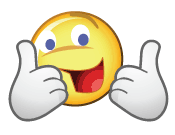 Tahap-Tahap  Manajemen Perubahan (lanj.)
3. Tahap implementasi perubahan 
	dimana terjadi proses pencairan, perubahan dan pembekuan yang diharapkan.  Apabila suatu perubahan sedang terjadi kemungkinan timbul masalah. Untuk itu perlu dilakukan monitoring perubahan.

4. Tahap evaluasi dan umpan balik.  
	Untuk melakukan evaluasi diperlukan data, oleh karena itu dalam tahap ini dilakukan pengumpulan data dan evaluasi data tersebut.  Hasil evaluasi ini dapat di umpan balik kepada tahap identifikasi sehingga memberi dampak pada perubahan yang diinginkan berikutnya.
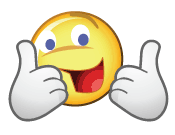 Penolakan terhadap perubahan dalam organisasi
Resistensi individual
  KEBIASAAN / budaya . 
	Kebiasaan merupakan pola tingkah laku yang kita tampilkan secara berulang-ulang sepanjang hidup kita. 
  RASA AMAN. 
	Jika kondisi sekarang sudah memberikan rasa aman maka potensi menolak perubahan pun besar. 
  FAKTOR EKONOMI.
 	Faktor lain sebagai sumber penolakan atas perubahan adalah soal menurunnya pendapatan. 
TAKUT AKAN SESUATU YANG TIDAK DIKETAHUI. 
	Sebagian besar perubahan tidak mudah diprediksi hasilnya
PERSEPSI. 
	Persepsi cara pandang individu terhadap dunia sekitarnya. Cara pandang ini mempengaruhi sikap.
Resistensi organisasi
1. INERSIA STRUKTURAL. penolakan yang terstrukur. Organisasi, lengkap dengan tujuan, struktur, aturan main, uraian tugas, disiplin, dan lain sebagainya menghasilkan stabilitas. 
2. FOKUS PERUBAHAN BERDAMPAK LUAS. Perubahan dalam organisasi tidak mungkin terjadi hanya difokuskan pada satu bagian saja karena organisasi merupakan suatu sistem. Jika satu bagian diubah maka bagian lain pun terpengaruh olehnya. 
3. INERSIA KELOMPOK KERJA. Walau ketika individu mau mengubah perilakunya, norma kelompok punya potensi untuk menghalanginya. 
4. ANCAMAN TERHADAP KEAHLIAN. Perubahan dalam pola organisasional bisa mengancam keahlian kelompok kerja tertentu. 
5. ANCAMAN TERHADAP ALOKASI SUMBERDAYA. Kelompok-kelompok dalam organisasi yang mengendalikan sumber daya dengan jumlah relatif besar sering melihat perubahan organisasi sebagai ancaman bagi mereka.
Mengatasi Resistensi atas perubahaan
Ada 6 (enam) hal yang bisa dipakai untuk mengatasi resistensi perubahan
1) Pendidikan dan Komunikasi. Berikan penjelasan secara tuntas tentang latar belakang, tujuan, akibat, dari diadakannya perubahan kepada semua pihak. Komunikasikan dalam berbagai macam bentuk. Ceramah, diskusi, laporan, presentasi, dan bentuk-bentuk lainnya.

2) Partisipasi. Ajak serta semua pihak untuk mengambil keputusan. Pimpinan hanya bertindak sebagai fasilitator dan motivator. Biarkan anggota organisasi yang mengambil keputusan.

3) Memberikan kemudahan dan dukungan. Jika pegawai takut atau cemas, lakukan konsultasi atau bahkan terapi. Beri pelatihan-pelatihan. Memang memakan waktu, namun akan mengurangi tingkat penolakan.
4) Negosiasi. Cara lain yang juga bisa dilakukan adalah melakukan negosiasi dengan pihak-pihak yang menentang perubahan. Cara ini bisa dilakukan jika yang menentang mempunyai kekuatan yang tidak kecil. Misalnya dengan serikat pekerja. Tawarkan alternatif yang bisa memenuhi keinginan mereka

5) Manipulasi. Manipulasi adalah menutupi kondisi yang sesungguhnya. Misalnya memlintir (twisting) fakta agar tampak lebih menarik, tidak mengutarakan hal yang negatif, sebarkan rumor, dan lain sebagainya. Kooptasi dilakukan dengan cara memberikan kedudukan penting kepada pimpinan penentang perubahan dalam mengambil keputusan.

6) Paksaan. Taktik terakhir adalah paksaan. Berikan ancaman dan jatuhkan hukuman bagi siapapun yang menentang dilakukannya perubahan.
Bagaimana mencapai perubahan terbaik disegenap organisasi?
Komunikasikan kebutuhan perubahan secara luas. Komunikasikan apa yang dilakukan dan bagaimana pelaksanaannya. Komunikasikan bahwa hal itu didukung manajemen
Dapatkan feedback dari karyawan termasuk apa yang menjadi problem buat mereka dan apa yang seharusnya dilakukan untuk mengatasinya. Bila mungkin kerjasama dengan kelompok karyawan untuk mengelola perubahan
Jangan ditutupi, perlu kejelasan alasan,sasaran perubahan
Kesimpulan
Manajemen perubahan organisasi merupakan “semua tindakan yang diperlukan organisasi untuk memahami, mempersiapkan, melaksanakan dan mengambil manfaat dari perubahan yang signifikant”
Transformasi digerakkan oleh strategi yang mengatur dan mendukung karyawan agar mengerti, terlibat dan memanfaatkan proses dan teknologi baru
Keberhasilan usaha ini diukur melalui dampak bisnis yang dicapai

---------------------------
Kasus:
Diatur dalam UU no 12 tahun 2012 tentang pendidikan tinggi ( bagian lima : Lembaga Layanan Pendidikan Tinggi, Pasal 57)
Kopertis  Bertransformasi Menjadi L2 Dikti